Surviving the angel of death: Chapter 13
Eva Mozes Kor and Lisa Rojany Buccieri
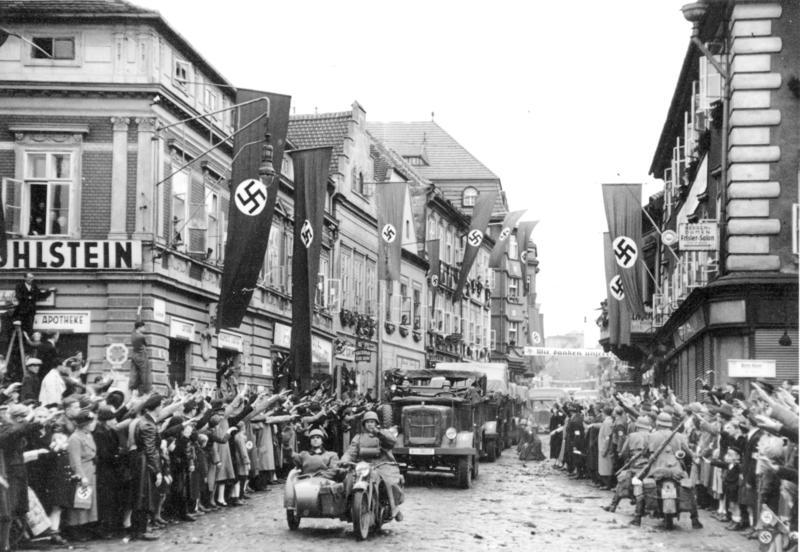 I notice…

I wonder…

What if…
extensively 	perished 
possessions 	yearned 
porcelain 		malnutrition
 veranda 		raided 
seized 		persecuted 
Zionist 		ravaged
Language of Chapter 13Words to know:
3. When Eva and Miriam leave Romania for Israel, why do they only take the clothing they are wearing and the family photos? If you were in a similar situation, what clothing would you take? Which three photos would you bring with you? Why? (application)DOK1 
4. How has communism changed life in Cluj? Cite examples from the text to support your answer. (analysis) DOK2 
5. In what ways does the family manage to get enough food to eat? Is this part of the communists’ plan? Why or why not? (synthesis) DOK2 
6. Eva thinks that Aunt Irene’s pre-war possessions mean more to her than her own nieces. Do you agree? Why or why not? Cite evidence from the text to justify your answer. (evaluation) DOK2
Chapter 13DiscussionQuestions
How long do Eva and Miriam live with their aunt? (knowledge) DOK1 

When Eva refl ects back on life with Aunt Irene, she says, “...we were not really a family.” What does she mean? Use details from the text to justify your reasoning. (comprehension) DOK2
Chapter 13	Predict: 	Life	Connection:
What will life in Israel be like for Eva and Miriam? After reading letters from her uncle Aaron in Haifa, Eva thought Israel sounded like a paradise. Will she be disappointed? Why or why not? DOK2 

Aunt Irene was the only family that Eva and Miriam had, but living there didn’t feel like home. Family means something different to everyone, as does the word home. Explain what they mean to you. Do you think that your ideas about home and family will ever change?